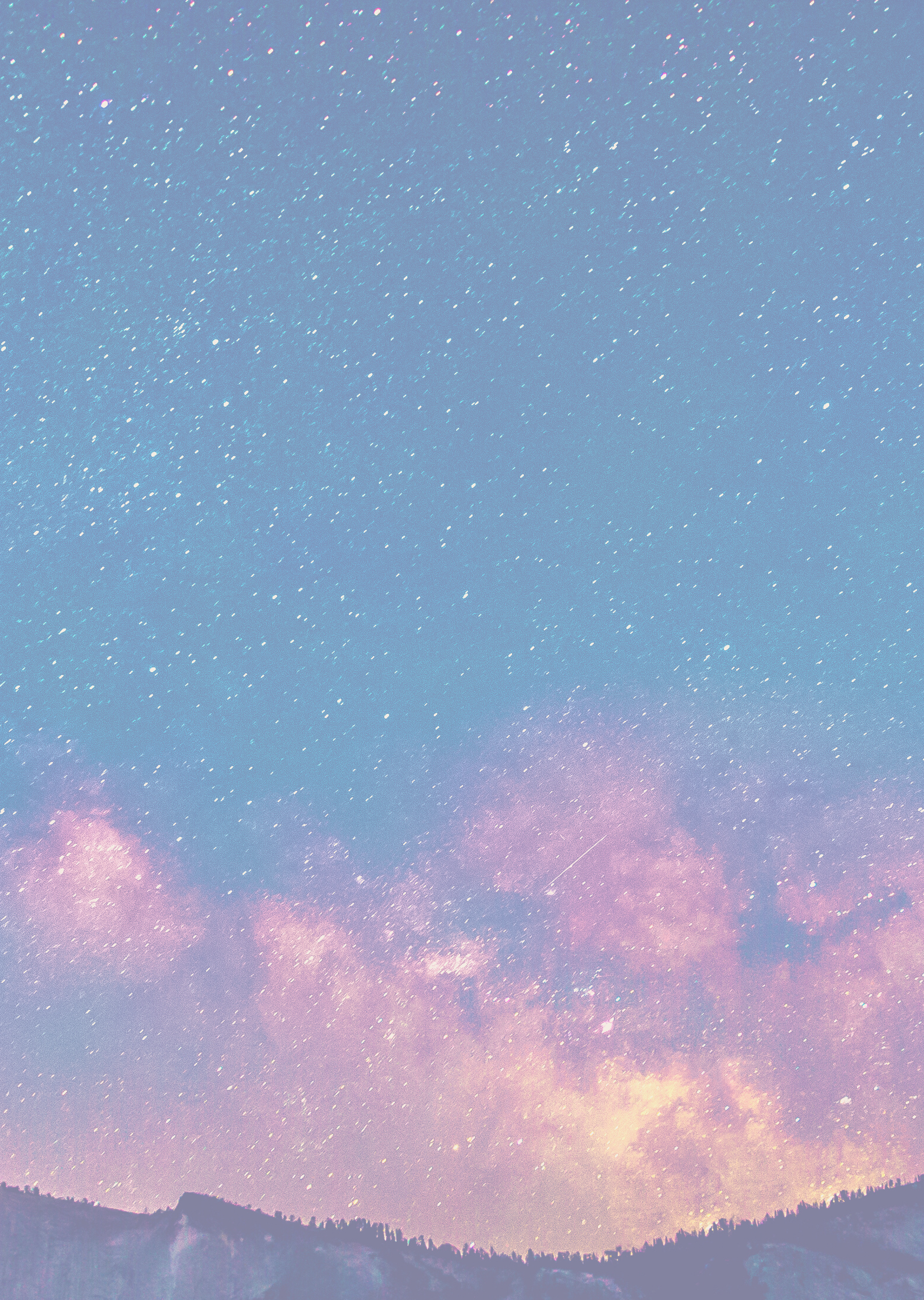 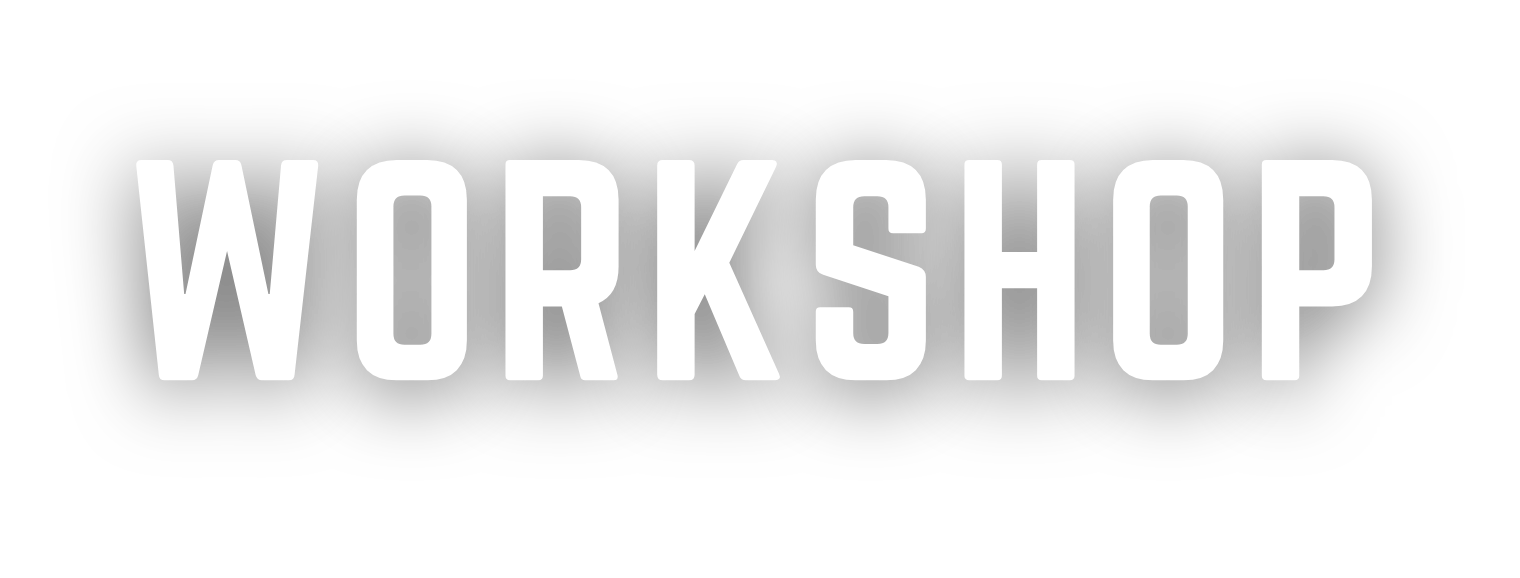 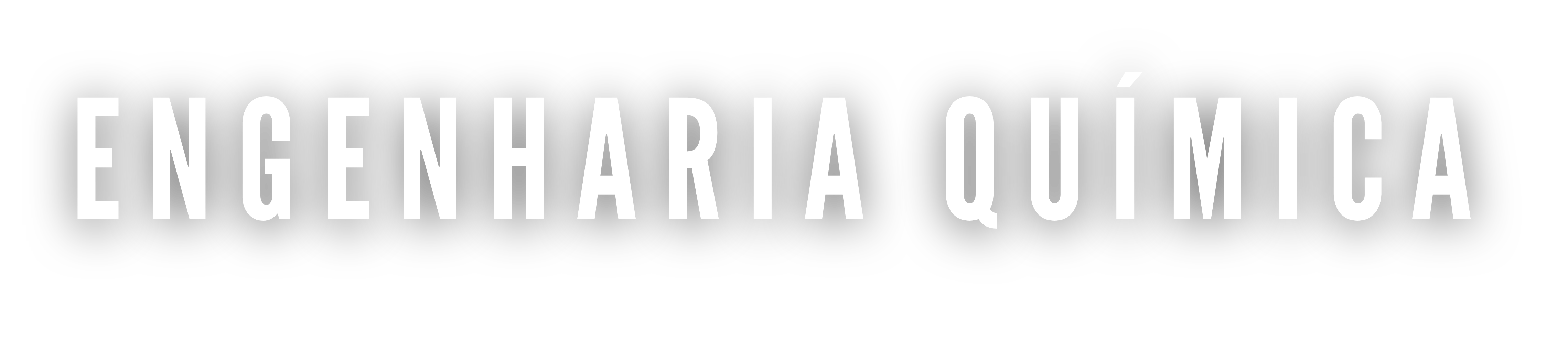 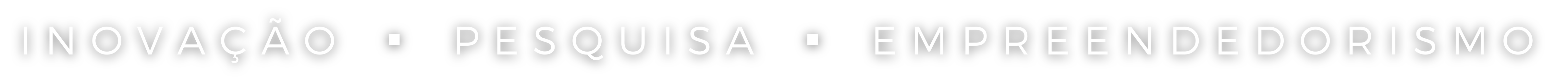 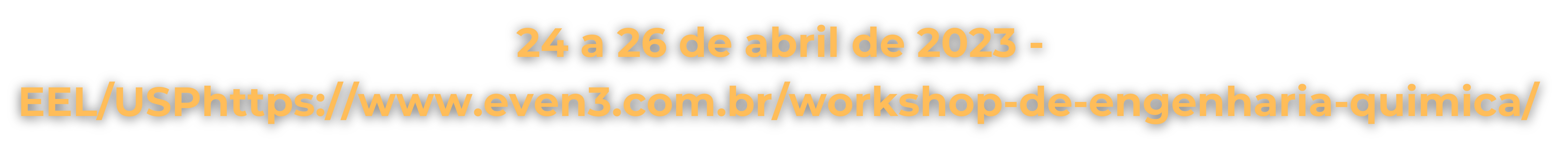 Participe do 1º Workshop de Engenharia Química: Inovação, pesquisa e empreendedorismo. 

O evento busca promover um ambiente de discussão sobre o papel atual e as interfaces da pesquisa, inovação e do empreendedorismo de base científica e tecnológica para alunos de graduação e pós-graduação da área de Engenharia Química e afins.
Minicursos (vagas limitadas)


Submissão de trabalhos até 17/03/2023.


Mais informações na página do evento
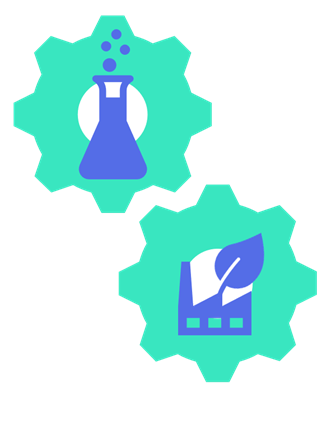 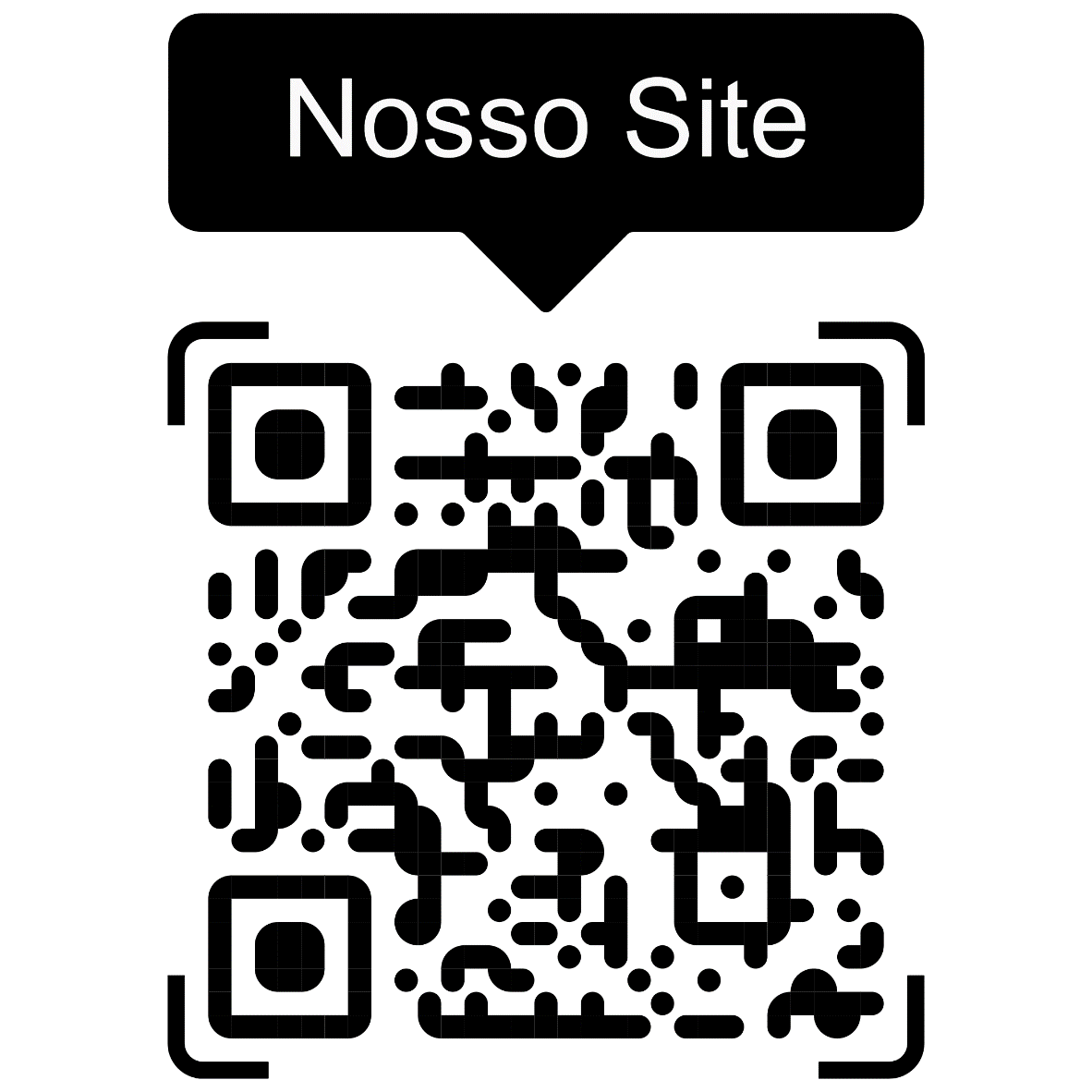 Universidade de São Paulo – USP
Escola de Engenharia de Lorena – EEL / USP
Estrada Municipal do Campinho, nº 100.  
Bairro Campinho – Lorena / SP